بسم الله الرحمن الرحيماهلا سهلا
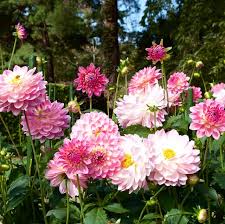 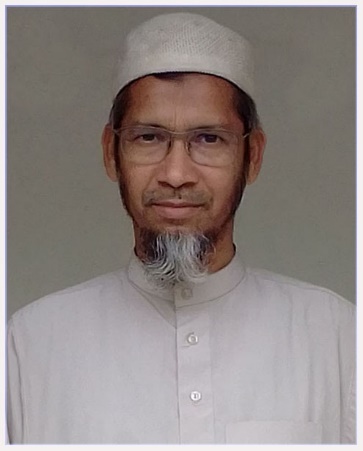 تعريف الأستاذمحمد مجيب الرحمنأستاذ مساعدالمدرسة المجددية الإسلامية(العالم)برى بارى-كالياكوير-غازيفور
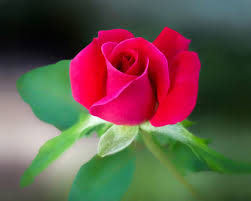 عنوان الدرس

الصف العالم

الورقة الثانية للأدب العربي

التاريخ: 5-9 -
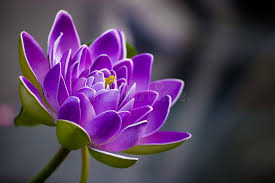 اعلان الدرس
البدل
النتائج من الدرس
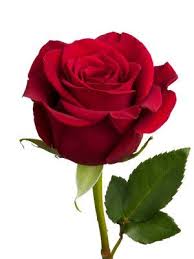 يستطيع الطلاب بعد انتهاء هذا الدرس
* ان يبينوا ما هو البدل

ان يفهموا   اعراب البدل
 
 ان يقولون    اقسام البدل
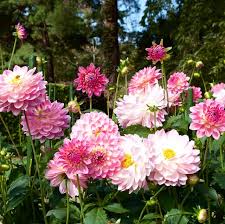 البدل تابع ينسب اليه ما نسب الى متبوعه وهو المقصود بالنسبة دون متبوعه-نحو:
 
جائنى زيد اخوك
اقسام البدل:

اقسام البدل أربعة:
بدل الكل وهو ما مدلوله مدلول المتبوع نحو :جاءني زيد اخوك
بدل البعض: وهو ما مدلوله جزء مدلول المتبوع ضربت زيدا رائسه
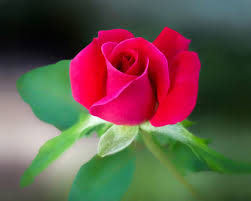 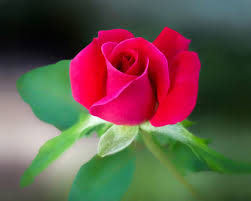 بدل الاشتمال 
وهو  مامدلوله متعلق المتبوع نحو: 
سلب زيد ثوبه
وبدل الغلط:
 وهو ما يذكر بعد الغلط نحو: 
 جائنى زيد جعفر
والبدل ان كان نكرة من معرفة يجب نعته  نحو: 
بالناصية ناصية كاذبة
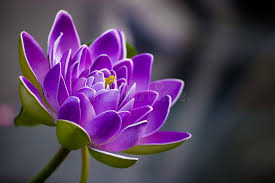 االى اللقاء
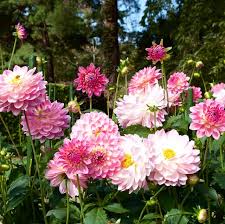 السلام عليكم ورحمة الله